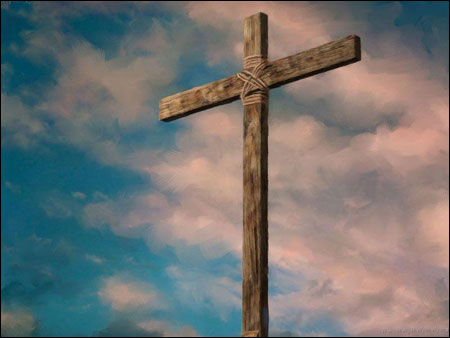 受難節特別崇拜2014年4月18日
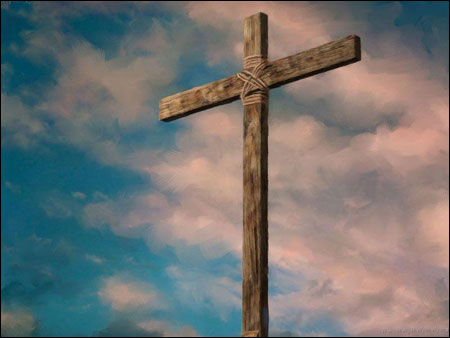 希伯來書9:11-15
9:11 但現在基督已經來到，作了將來美事的大祭司，經過那更大更全備的帳幕，不是人手所造也不是屬乎這世界的。
9:12 並且不用山羊和牛犢的血，乃用自己的血，只一次進入聖所，成了永遠贖罪的事。
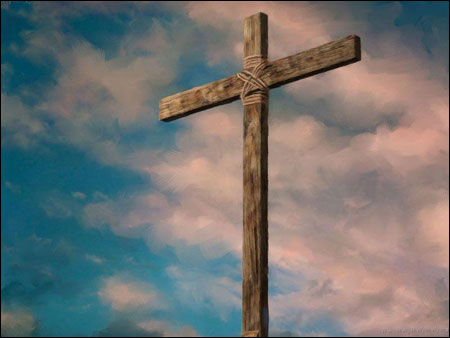 希伯來書9:11-15
9:13 若山羊和公牛的血，並母牛犢的灰灑在不潔的人身上，尚且叫人成聖，身體潔凈。
9:14 何況基督借著永遠的靈，將自己無瑕無疵獻給神，他的血豈不更能洗凈你們的心。（原文作良心）除去你們的死行，使你們事奉那永生神嗎？
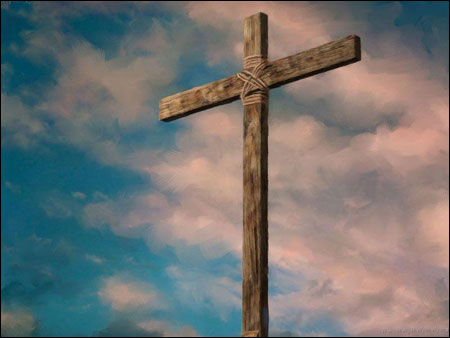 希伯來書9:11-15
9:15 為此他作了新約的中保。既然受死贖了人在前約之時所犯的罪過，便叫蒙召之人得著所應許永遠的產業。
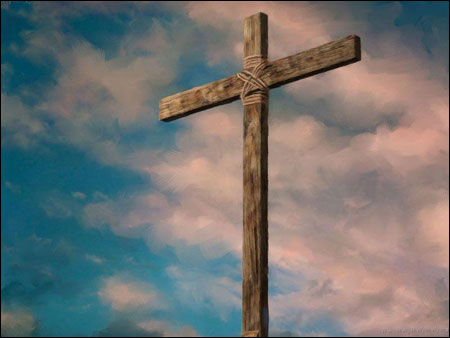 受難日再思
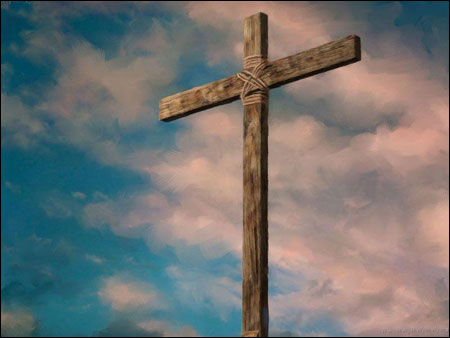 以賽亞書53:1-6
我們所傳的（或譯：所傳與我們的）有誰信呢？耶和華的膀臂向誰顯露呢？
他在耶和華面前生長如嫩芽，像根出於乾地。他無佳形美容；我們看見他的時候，也無美貌使我們羨慕他。
他被藐視，被人厭棄；多受痛苦，常經憂患。他被藐視，好像被人掩面不看的一樣；我們也不尊重他。
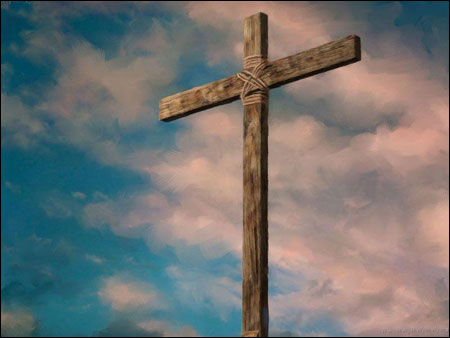 他誠然擔當我們的憂患，背負我們的痛苦；我們卻以為他受責罰，被神擊打苦待了。
哪知他為我們的過犯受害，為我們的罪孽壓傷。因他受的刑罰，我們得平安；因他受的鞭傷，我們得醫治。
我們都如羊走迷；各人偏行己路；耶和華使我們眾人的罪孽都歸在他身上。
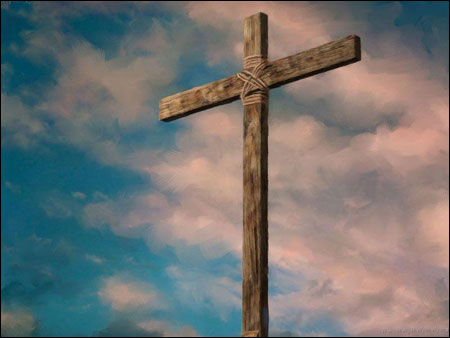 主在十架（119）
我主為何流出寶血，願意忍受死亡，甘願代替卑微的我，遍歷痛苦悲愴？救主是否為我罪愆，被釘十架受害？無限慈憐，無限恩典，無窮無邊的愛。當創造主，耶穌基督，為眾罪人殉亡，太陽隱藏不忍觀看，天地昏暗無光。
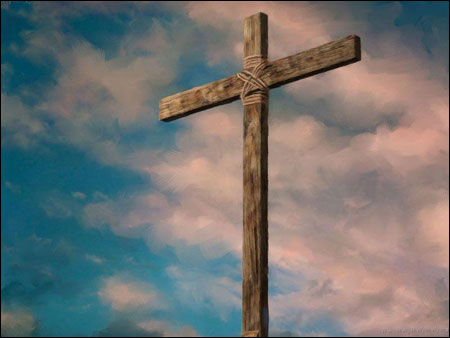 赛 53:7-9
他被欺壓，在受苦的時候卻不開口（或譯：他受欺壓，卻自卑不開口）；他像羊羔被牽到宰殺之地，又像羊在剪毛的人手下無聲，他也是這樣不開口。
因受欺壓和審判，他被奪去，至於他同世的人，誰想他受鞭打、從活人之地被剪除，是因我百姓的罪過呢？
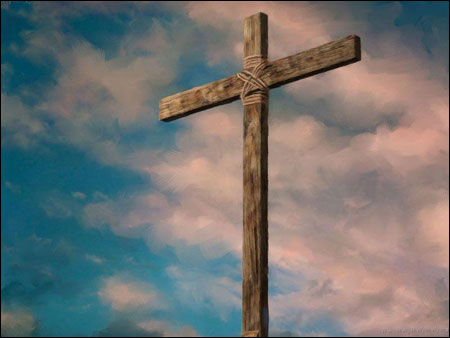 赛 53:7-9
他雖然未行強暴，口中也沒有詭詐，人還使他與惡人同埋；誰知死的時候與財主同葬。
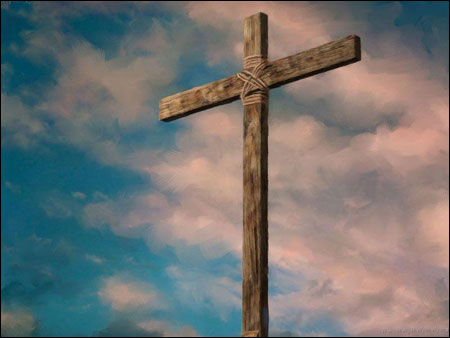 為我受傷（124）
為我受傷，為我受傷，
十字架上耶穌為我受傷；
罪蒙赦免我今得著釋放，
皆因救主耶穌為我受傷。
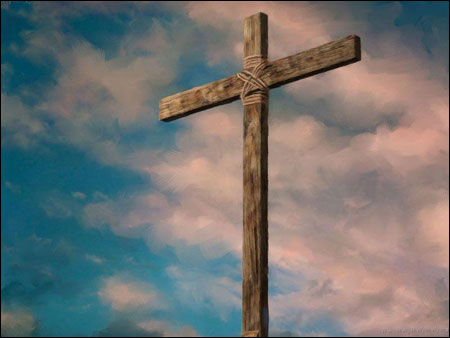 為我受死，為我受死，
十字架上耶穌為我受死；
因祂受死我得救贖福祉，
皆因救主耶穌為我受死。
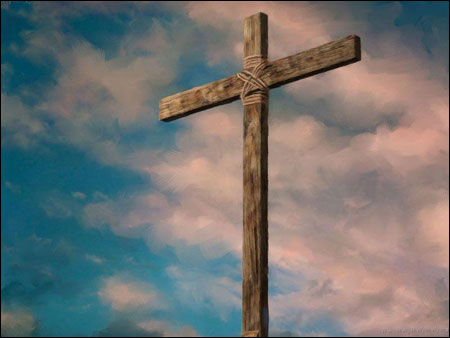 赛 53：10-12
耶和華卻定意（或譯：喜悅）將他壓傷，使他受痛苦。耶和華以他為贖罪祭（譯：他獻本身為贖罪祭）。他必看見後裔，並且延長年日。耶和華所喜悅的事必在他手中亨通。
他必看見自己勞苦的功效，便心滿意足。有許多人因認識我的義僕得稱為義；並且他要擔當他們的罪孽。
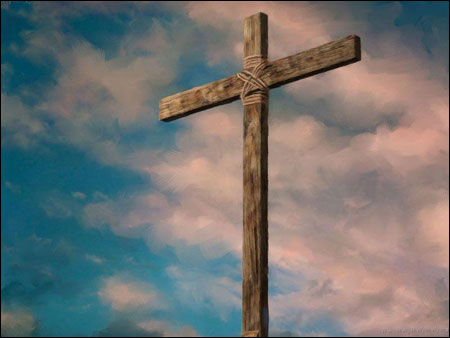 赛 53：10-12
所以，我要使他與位大的同分，與強盛的均分擄物。因為他將命傾倒，以致於死；他也被列在罪犯之中。他卻擔當多人的罪，又為罪犯代求。
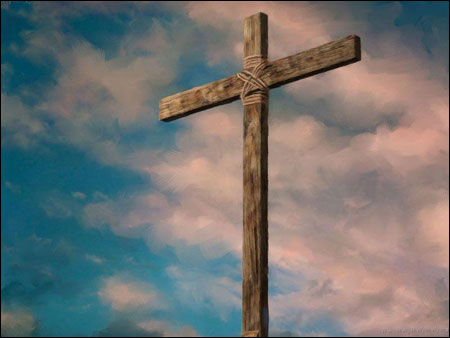 古舊十架（120  ）
各各他山嶺上，矗立古舊十架，
是羞辱與痛苦記號；
神愛子主耶穌，為我們被釘死，
這十架是我最愛最寶。
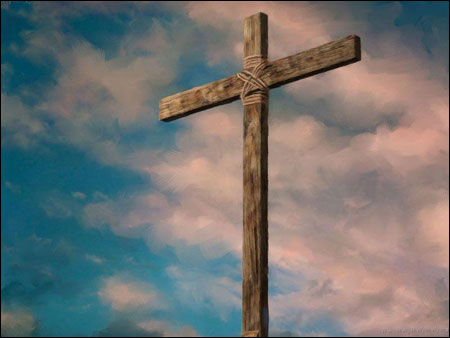 故我愛高舉主十字架，
願將世上虛榮全放下，
我一生要背負十字架，
到那天可換公義冠冕。
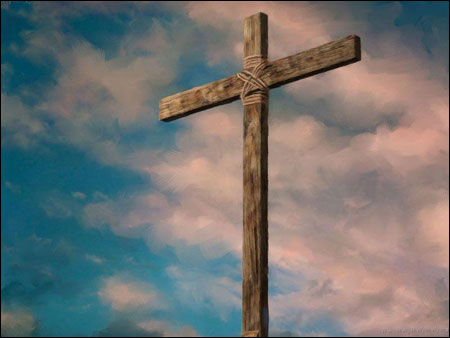 這古舊十字架，被世人所輕視，
我卻以十架為寶貴；
神愛子主耶穌，捨棄天堂榮華，
願背負十架往各各他。
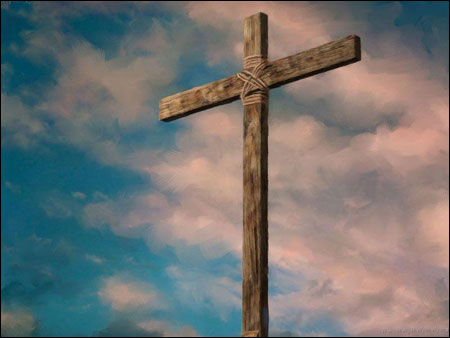 故我愛高舉主十字架，
願將世上虛榮全放下，
我一生要背負十字架，
到那天可換公義冠冕。
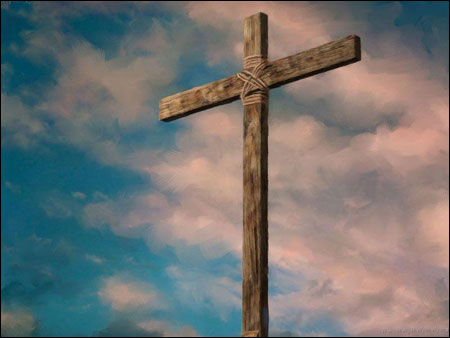 各各他十字架，雖有血跡斑斑，
我看它仍聖潔華美；
因救主在十架為我罪被釘死，
我罪惡全赦免得稱義。
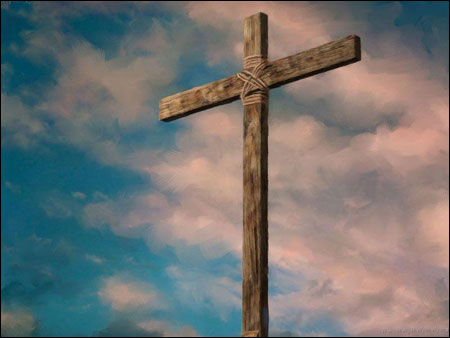 故我愛高舉主十字架，
願將世上虛榮全放下，
我一生要背負十字架，
到那天可換公義冠冕。
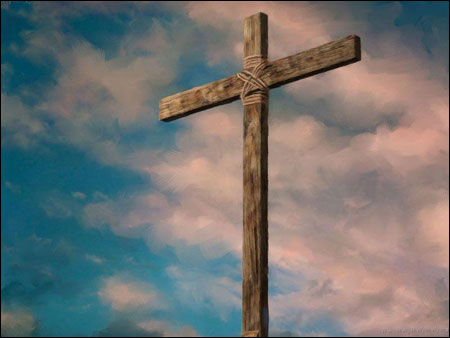 對這古舊十架，我願永遠忠誠，
甘受世人辱罵恥笑；
救主快要再來，迎接我到天家，
與救主共享永遠榮耀。
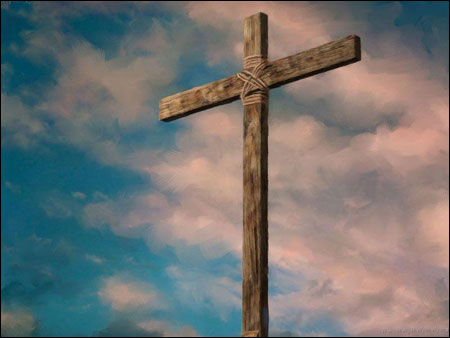 故我愛高舉主十字架，
願將世上虛榮全放下，
我一生要背負十字架，
到那天可換公義冠冕。
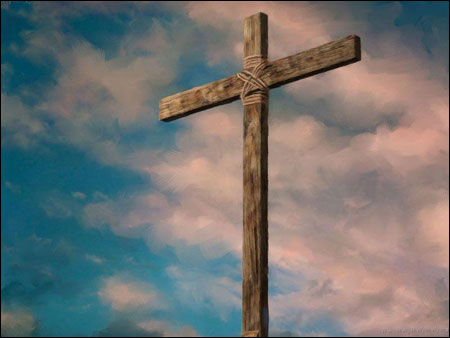 祷 告
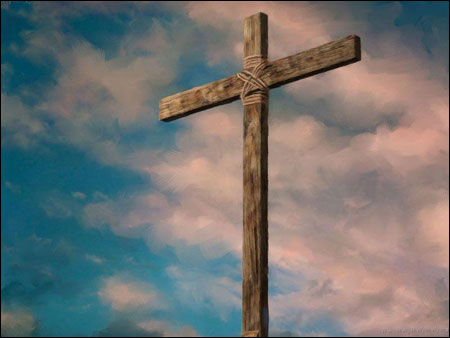 主 餐
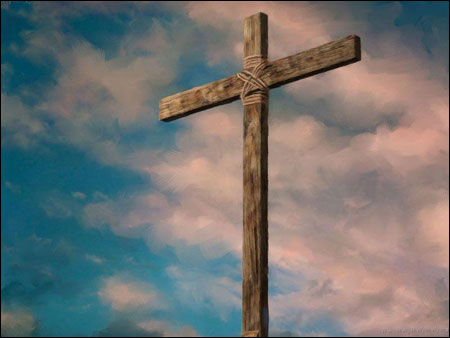 十字架  十字架
永是我的榮耀 
我眾罪都洗清潔
唯靠耶穌寶血
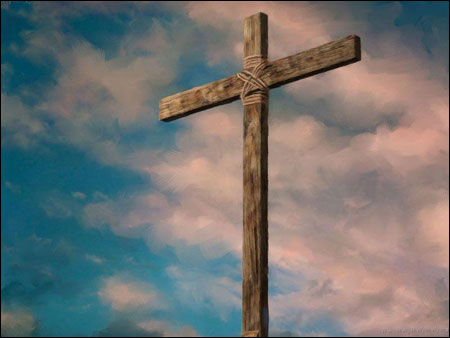 读 经
路加福音
23:33-38
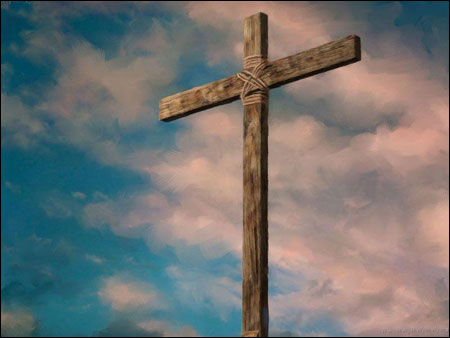 路加福音23:33-38
23:33 到了一個地方，名叫髑髏地，就在那裏把耶穌釘在十字架上，又釘了兩個犯人，一個在左邊，一個在右邊。
23:34 當下耶穌說，父阿，赦免他們。因為他們所作的，他們不曉得。兵丁就拈鬮分他的衣服。
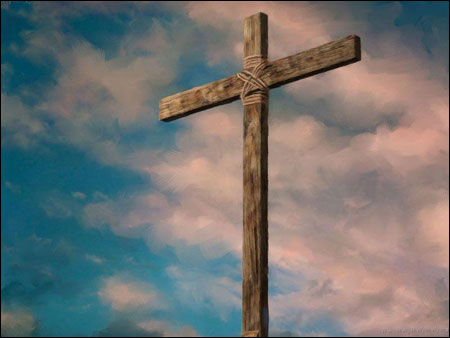 路加福音23:33-38
23:35 百姓站在那裏觀看。官府也嗤笑他說，他救了別人。他若是基督，神所揀選的，可以救自己吧。
23:36 兵丁也戲弄他，上前拿醋送給他喝，
23:37 說，你若是猶太人的王，可以救自己吧。
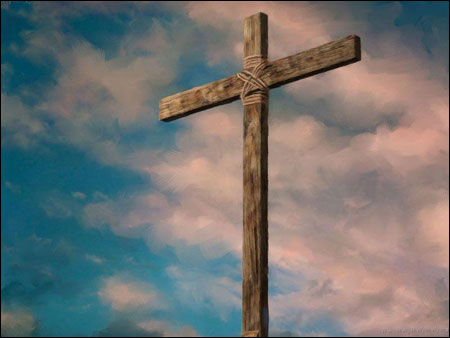 路加福音23:33-38
23:38 在耶穌以上有一個牌子，有古卷在此有用希利尼羅馬希伯來的文字寫著，這是猶太人的王。
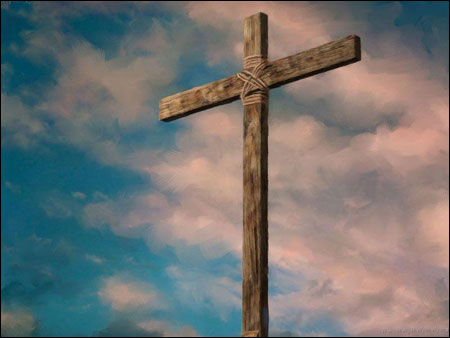 證 道
不救自己的救主
路加福音 23:33-38
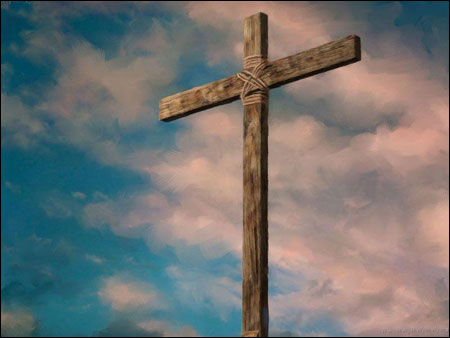 因祂活著
神差愛子，人稱祂耶穌，
祂賜下愛，醫治寬恕，
死裡復活，使我得自由，
那空墳墓就是我得救的記號。
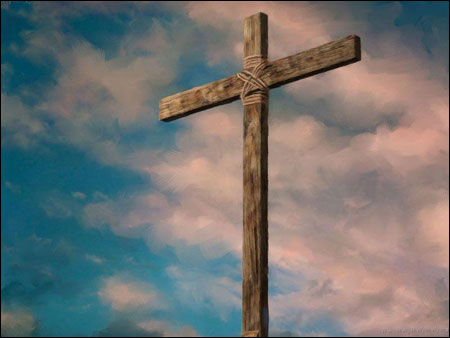 因祂活著
因祂活著，我能面對明天，
因祂活著，不再懼怕，
我深知道，祂掌管明天，
生命充滿了希望，只因祂活著。
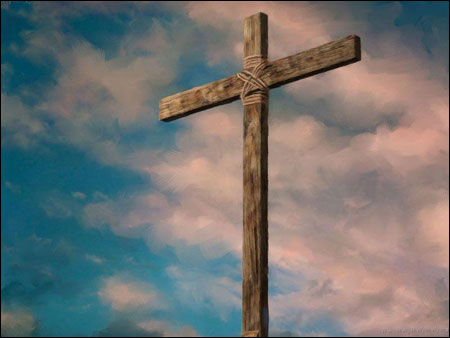 耶稣的眼泪
(闽)有一個人 用生命替阮釘佇十字架
(华)有一个人 用生命替我钉在十字架

(闽)祂疼阮贏過自己
(华)他爱我胜过自己

(闽)瞴管好額人 亦是散赤人
(华)无论是富人 或是穷人

(闽)祂攏總啲看顧
(华)他一切都看顾
1/11
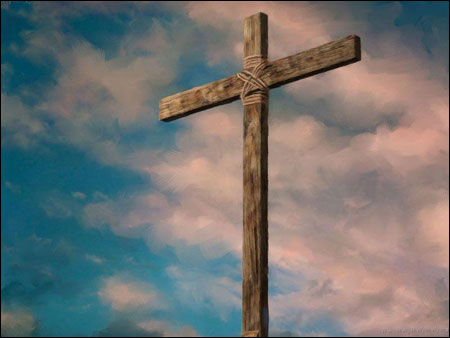 耶稣的眼泪
(闽)有一個人 用生命替阮釘佇十字架
(华)有一个人 用生命替我钉在十字架

(闽)祂疼阮超过世界
(华)他爱我超过世界

(闽)瞴管好人 亦是歹人
(华)无论好人 或是坏人

(闽)祂攏總啲疼惜
(华)他一切都疼惜
2/11
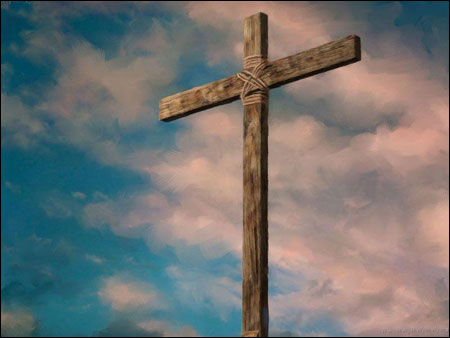 耶稣的眼泪
(闽)耶穌！耶穌！祢是阮的主
(华)耶稣！耶稣！你是我的主

(闽)為著阮互人釘佇十字架
(华)为着我被人钉在十字架

(闽)為著失落的人祢流著目屎
(华)为着失落的人你留下眼泪

(闽)為阮祢受盡苦楚
(华)为我你受尽苦楚
3/11
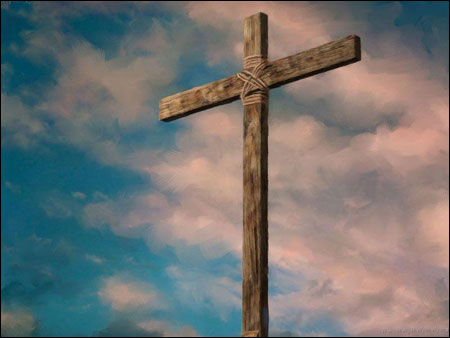 耶稣的眼泪
(闽)耶穌！耶穌！祢是阮的主
(华)耶稣！耶稣！你是我的主

(闽)為著阮互人釘佇十字架
(华)为着我被人钉在十字架

(闽)為著艱苦的人祢流著目屎
(华)为着受苦的人你留下眼泪

(闽)為阮祢受盡苦楚
(华)为我你受尽苦楚
4/11
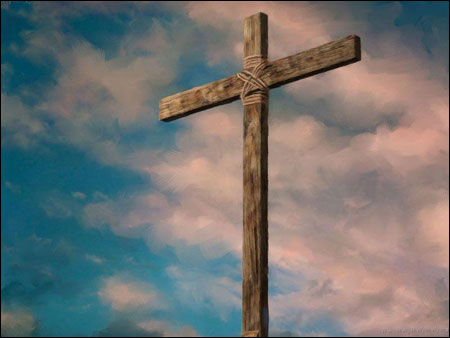 耶稣的眼泪
(闽)有一個人 用生命替阮釘佇十字架
(华)有一个人 用生命替我钉在十字架

(闽)祂疼阮贏過自己
(华)他爱我胜过自己

(闽)瞴管好額人 亦是散赤人
(华)无论是富人 或是穷人

(闽)祂攏總啲看顧
(华)他一切都看顾
5/11
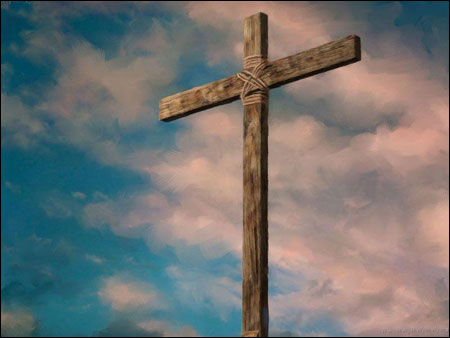 耶稣的眼泪
(闽)有一個人 用生命替阮釘佇十字架
(华)有一个人 用生命替我钉在十字架

(闽)祂疼阮超过世界
(华)他爱我超过世界

(闽)瞴管好人 亦是歹人
(华)无论好人 或是坏人

(闽)祂攏總啲疼惜
(华)他一切都疼惜
6/11
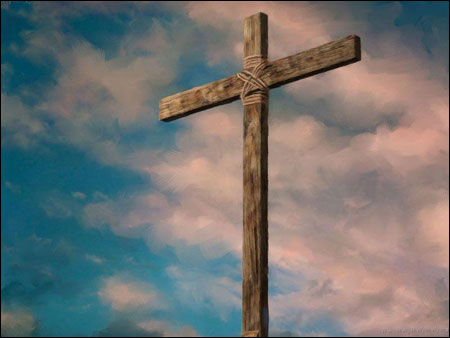 耶稣的眼泪
(闽)耶穌！耶穌！祢是阮的主
(华)耶稣！耶稣！你是我的主

(闽)為著阮互人釘佇十字架
(华)为着我被人钉在十字架

(闽)為著失落的人祢流著目屎
(华)为着失落的人你留下眼泪

(闽)為阮祢受盡苦楚
(华)为我你受尽苦楚
7/11
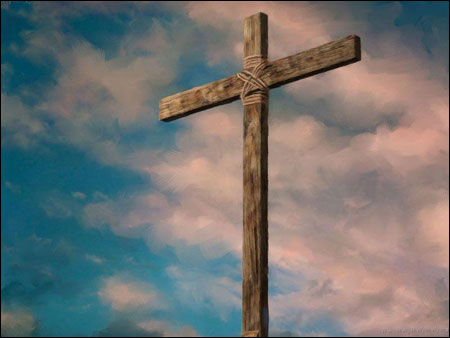 耶稣的眼泪
(闽)耶穌！耶穌！祢是阮的主
(华)耶稣！耶稣！你是我的主

(闽)為著阮互人釘佇十字架
(华)为着我被人钉在十字架

(闽)為著艱苦的人祢流著目屎
(华)为着受苦的人你留下眼泪

(闽)為阮祢受盡苦楚
(华)为我你受尽苦楚
8/11
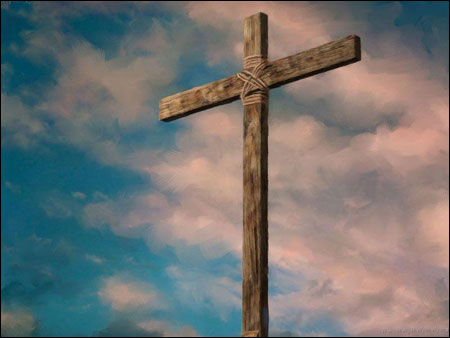 耶稣的眼泪
(闽)耶穌！耶穌！祢是阮的主
(华)耶稣！耶稣！你是我的主

(闽)為著阮互人釘佇十字架
(华)为着我被人钉在十字架

(闽)為著失落的人祢流著目屎
(华)为着失落的人你留下眼泪

(闽)為阮祢受盡苦楚
(华)为我你受尽苦楚
9/11
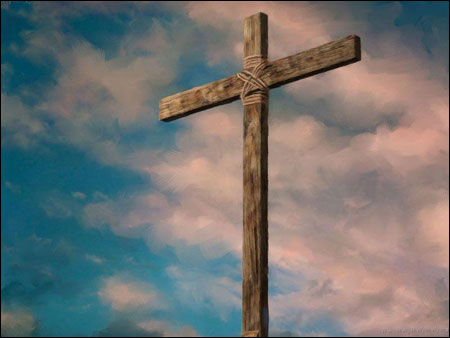 耶稣的眼泪
(闽)耶穌！耶穌！祢是阮的主
(华)耶稣！耶稣！你是我的主

(闽)為著阮互人釘佇十字架
(华)为着我被人钉在十字架

(闽)為著艱苦的人祢流著目屎
(华)为着受苦的人你留下眼泪

(闽)為阮祢受盡苦楚
(华)为我你受尽苦楚
10/11
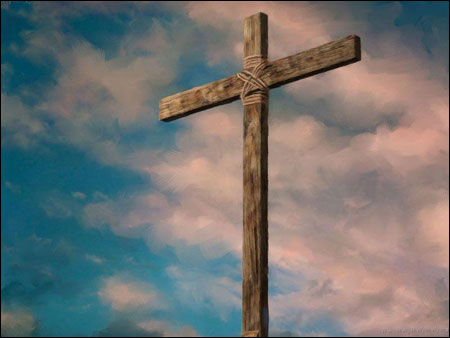 耶稣的眼泪
(闽)用祢​​的目屎洗淨阮的罪惡
(华)用你的眼泪洗净我的罪恶

(闽)用祢的目屎互阮希望
(华)用你的眼泪给我希望

(闽)耶穌！耶穌！祢是阮的主
(华)耶稣！耶稣！你是我的主

(闽)祢是阮永遠的主！
(华)你是我永远的主！
11/11
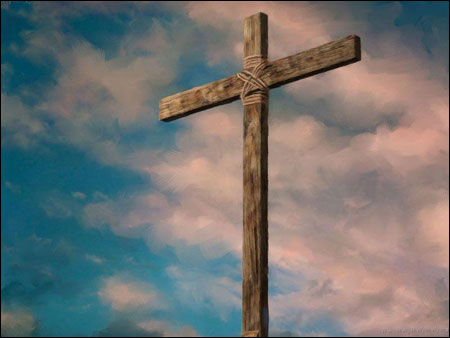 《三一頌》
讚美真神萬福之根
世上萬民讚美主恩
天使天軍讚美主名
讚美聖父   聖子   聖靈
阿們